Что мы знаемо нашей странеи о нашем городе?
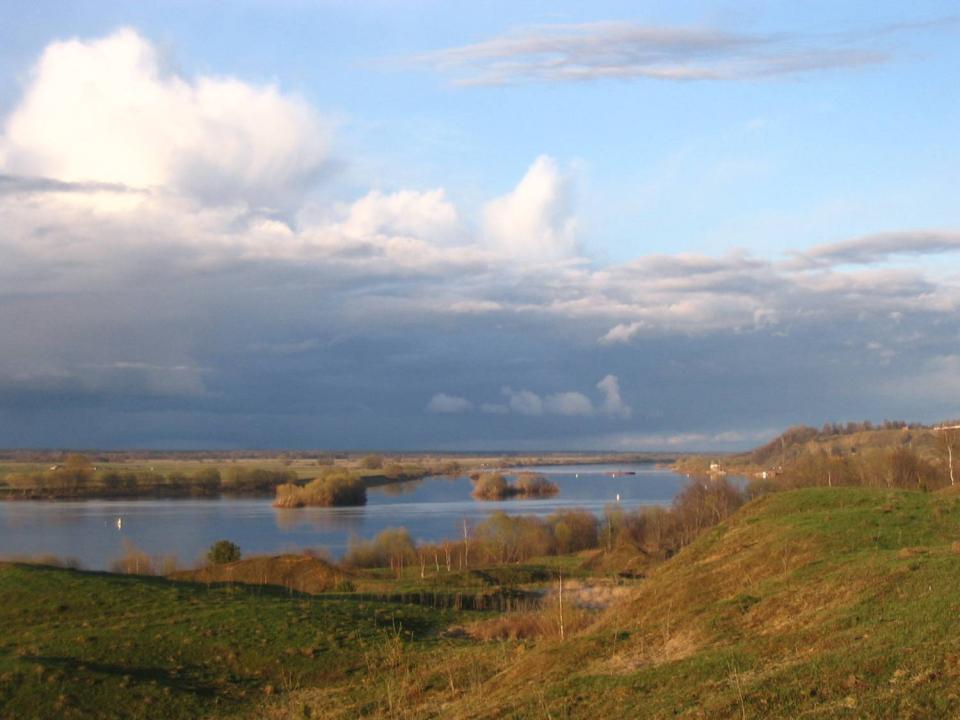 Если скажут слово «Родина»
Сразу в памяти встает
Старый дом , в саду смородина
Толстый тополь у ворот
У реки березка-скромница
И ромашковый бугор…
           ( З.Александрова)
и
Род  на
о
Р  ссия
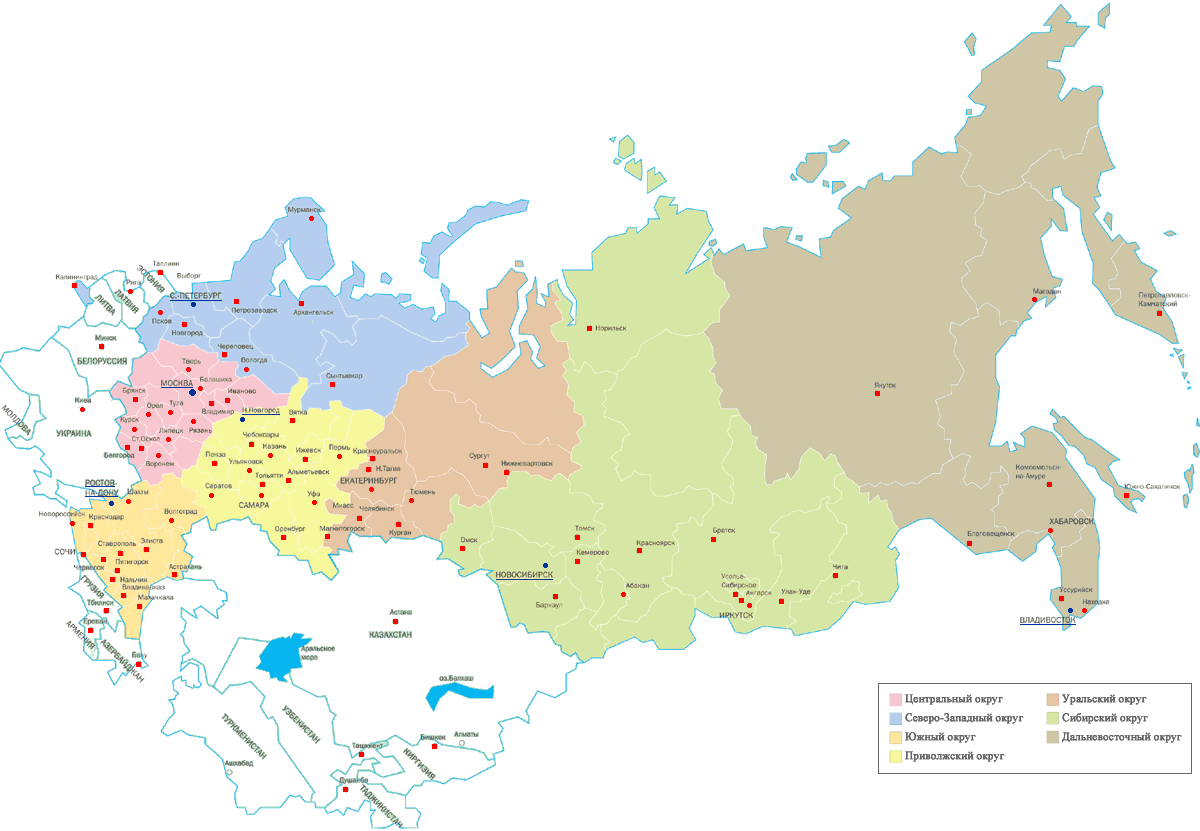 Москва
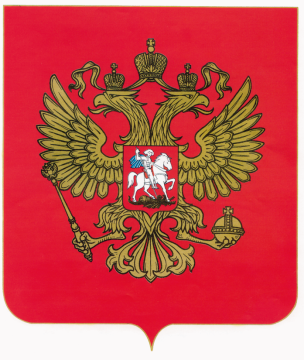 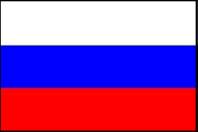 Г
Б
ГЕР
ФЛА
Санкт-Петербург
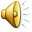 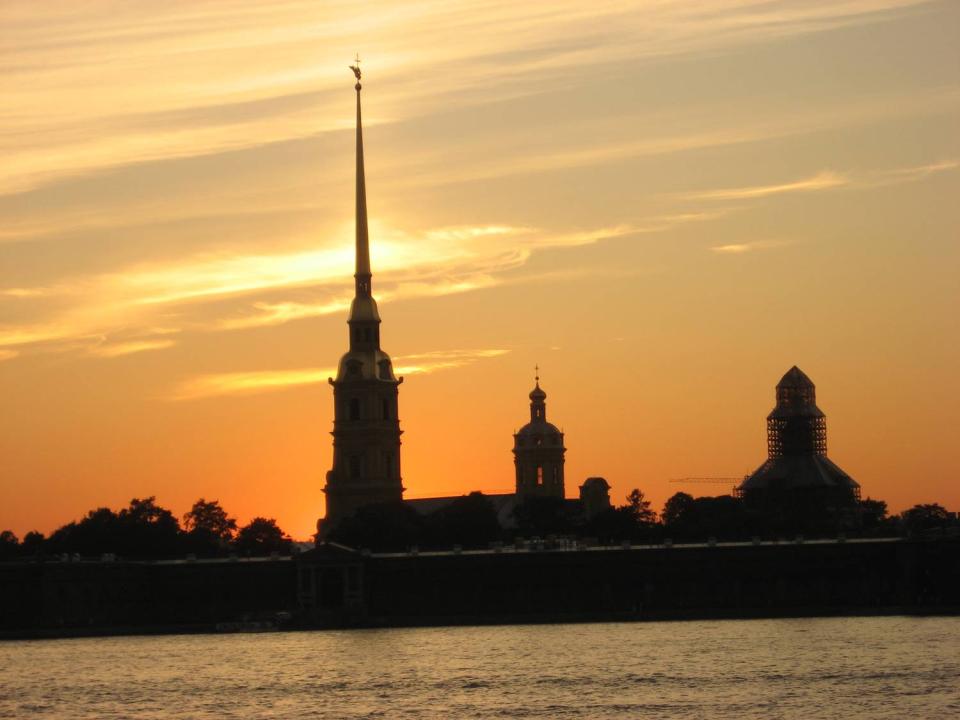 Петропавловская крепость
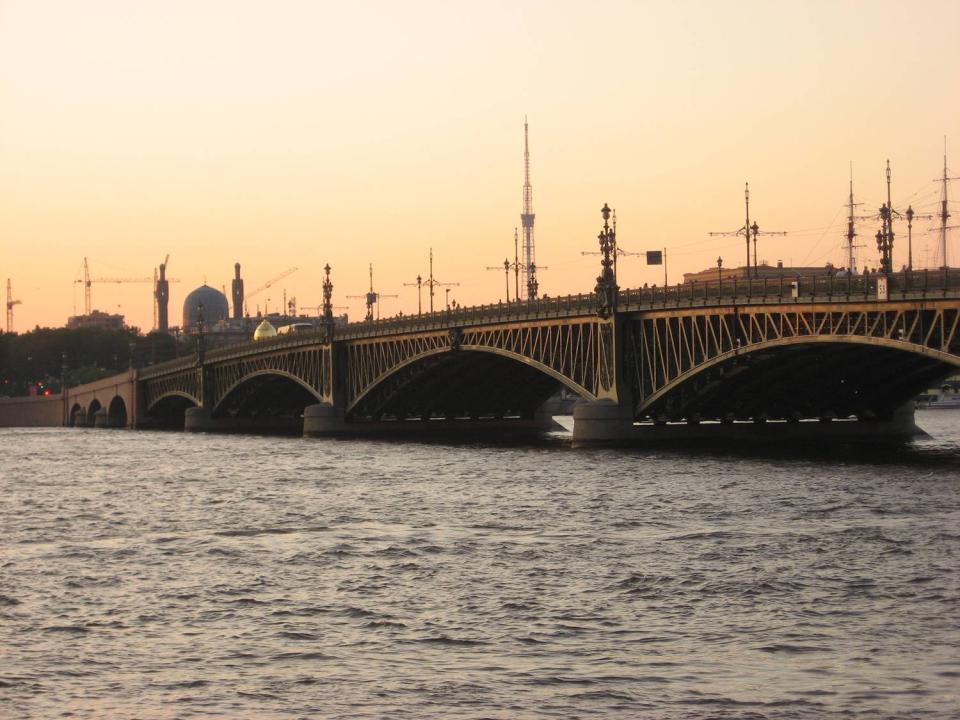 Река Нева
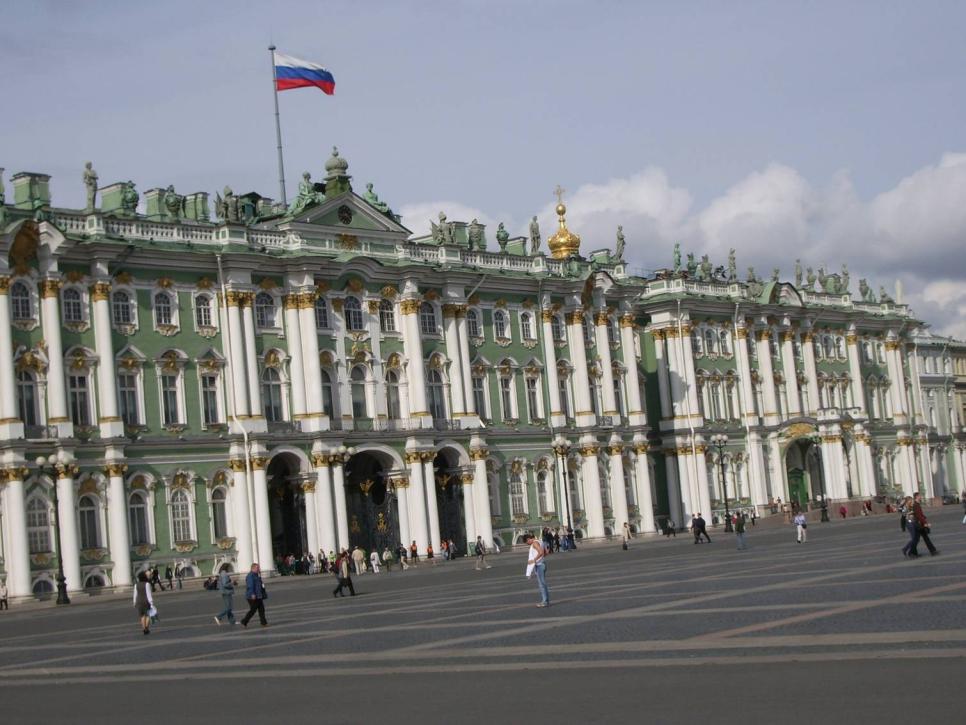 Зимний дворец
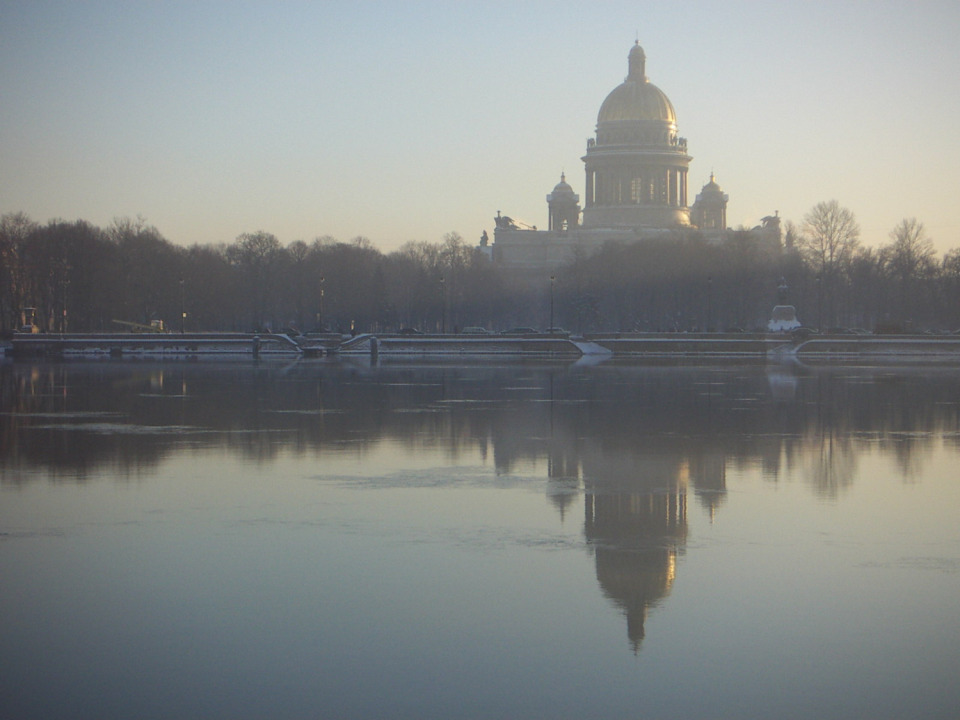 Исаакиевский собор
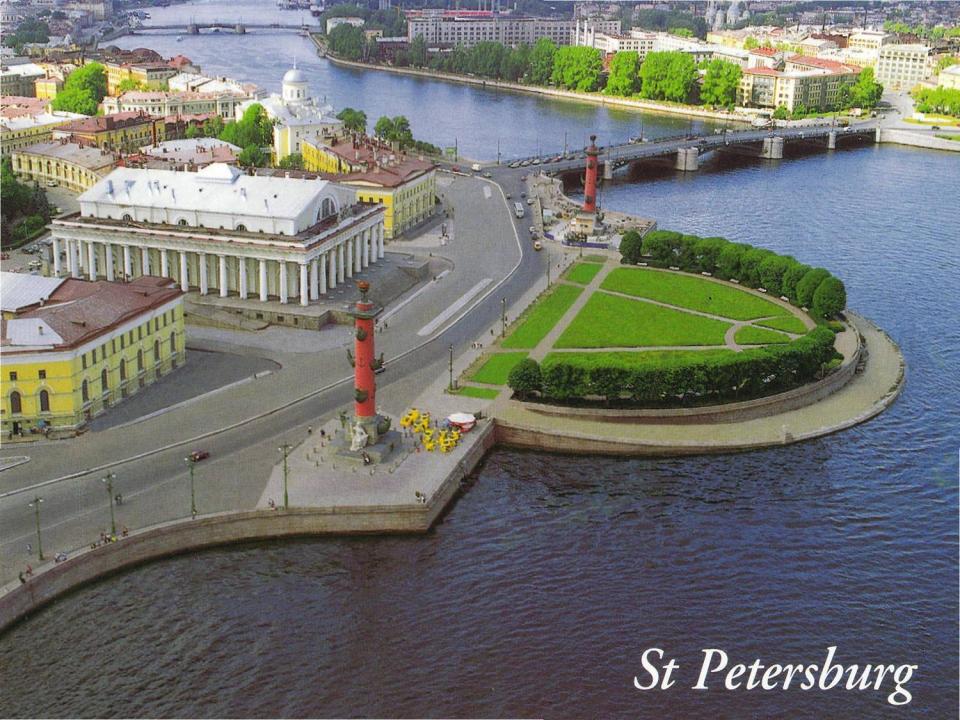 Стрелка Васильевского
острова
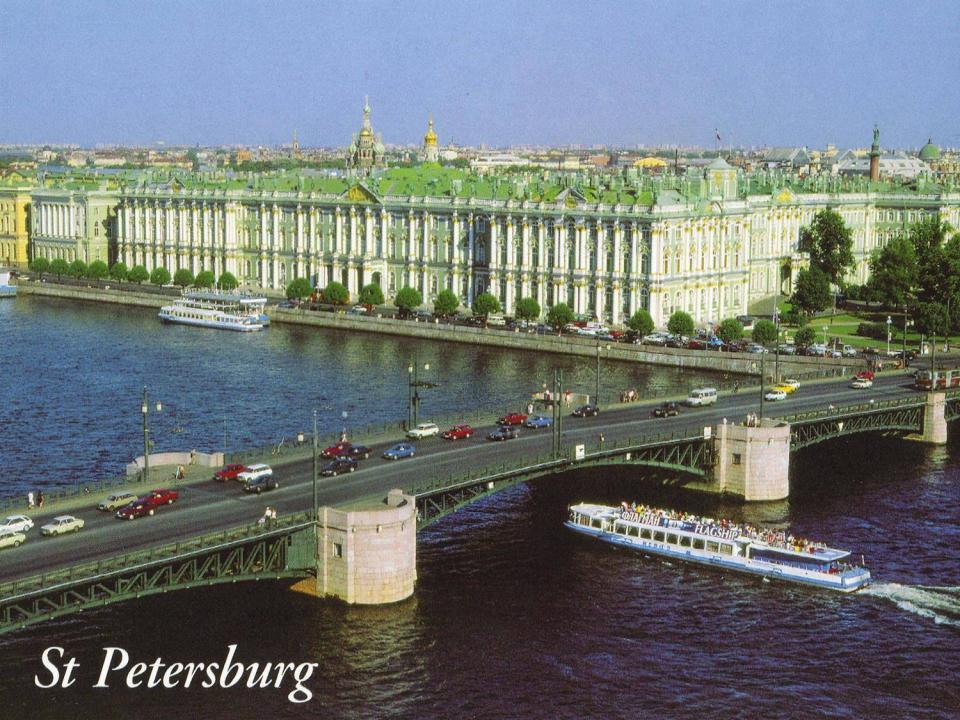 Дворцовый мост
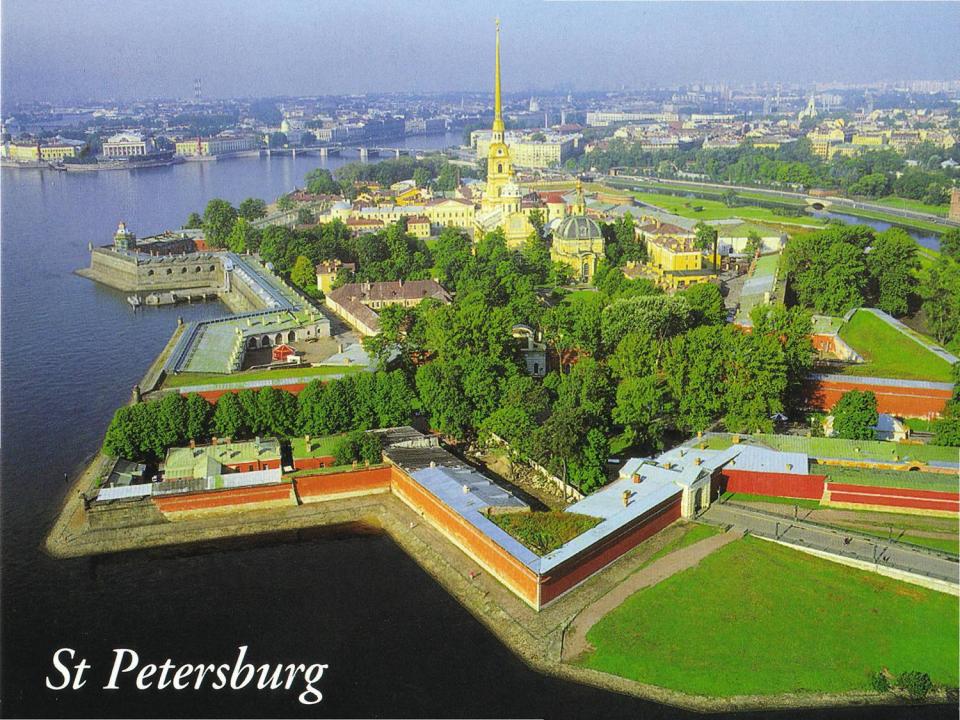 Заячий остров
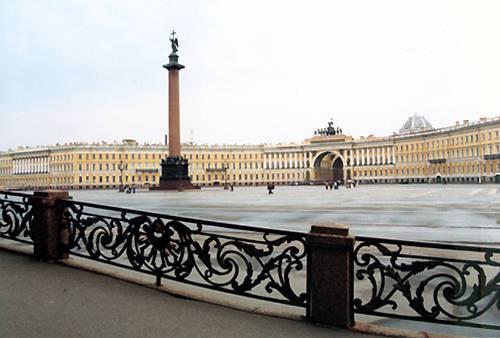 Дворцовая площадь